The Role of Biological Products in the Food Value Chain
Speakers:	Steve Ammerman
				         Colleen Klein
				         Julie Suarez
			Moderator: Addie Waxman
Steve Ammerman
Steve Ammerman grew up in a small town in Kansas.  
He understands the value of rural life and the 
importance of agriculture.  

Steve graduated in 1993 from the University of Kansas 
with a BS degree in journalism, majoring in broadcast news. 

Worked in television news as a reporter and anchor 
in Kansas, Illinois and NY, including 15 years at the ABC affiliate in Albany. 
In 2012, Steve joined NY Farm Bureau as its Public Affairs Manager. 
Handles communication for NYFB’s public policy department and as spokesperson. 
Steve represents NYFB on the board of the NY Animal Agriculture Coalition (NYAAC). 
An alumnus of Class 15 of Cornell University’s LEAD New York program.
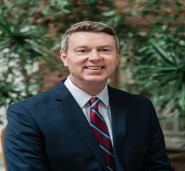 Julie C. SuarezAssociate DeanGovernment & Community RelationsCollege of Ag.  Cornell University
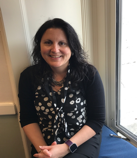 She strengthens the connections between NY Land Grant College, 
policy makers and the community at large bringing science 
to the forefront in food, agriculture, and life sciences.  

Serves on the NY State Food Policy Council, 
the Governor’s Anti-Hunger Task Force, the Office of 
General Services Procurement Council, and is on the 
Board of Directors of the NY Wine & Grape Foundation.

Julie served as the Director of Public Policy for NY Farm 
Bureau, managing the policy and public relations agenda 
for the state’s largest farmer member organization, and working 
for the NY State Senate as Director of the Senate Agriculture Committee.  

She holds a Bachelor’s and a Master’s degree in Political Science from the 
State University of New York at Albany, and is a graduate of Cornell University’s 
LEAD-NY program.
Colleen Klein
Colleen Klein has been the Executive Director for the New York Corn and Soybean Growers Association since August of 2015. 
Colleen was raised on a dairy farm in Wyoming County where she still lives today with her two daughters Reilly and Harley. 

Out of high school she attended SUNY Brockport to study Creative Writing and later to SUNY Alfred to study Ag Business & 
Technology Management. Prior to working for the association, she spent five years working for the USDA’s Farm Service Agency. She also worked for Cornell Cooperative Extension in Wyoming County. 

In her spare time, she enjoys being a leader for the Silver Springs Salts 4-H club which helps her give other kids the same wonderful experiences she had as a youth in 4-H.
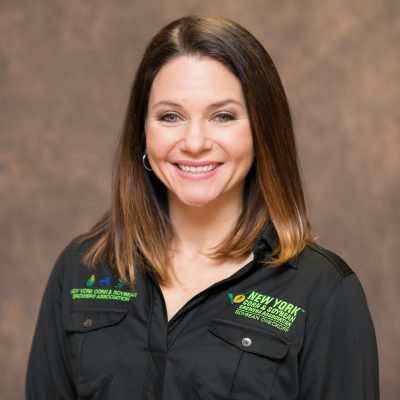 The Role of Biological Products in the 
Food Value Chain